Prof. Rodrigo Fuziger
DOSIMETRIA DA PENA
1
INTRODUÇÃO
2
- Reflexões iniciais
DOSIMETRIA DA PENA
      Prof. Rodrigo Fuziger
PENA PRIVATIVA DE LIBERDADE
Sistema Trifásico(Sistema Húngria)
3
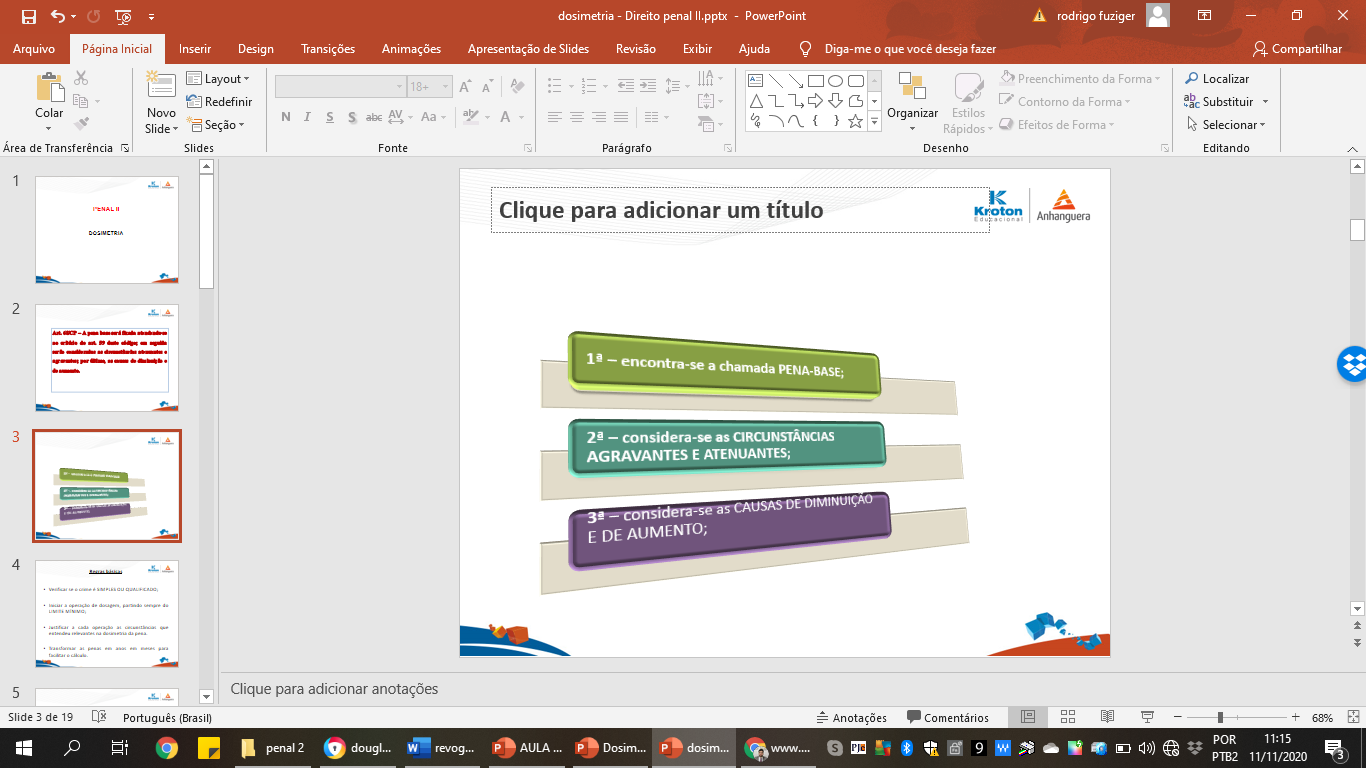 DOSIMETRIA DA PENA
      Prof. Rodrigo Fuziger
INTRODUÇÃO
4
Art. 68/CP – A pena base será fixada atendendo-se ao critério do art. 59 deste código; em seguida serão consideradas as circunstâncias atenuantes e agravantes; por último, as causas de diminuição e de aumento.
DOSIMETRIA DA PENA
      Prof. Rodrigo Fuziger
Premissas
5
Verificar se o crime é SIMPLES OU QUALIFICADO;

Qual o ponto de partida?

Justificar a cada operação as circunstâncias que entendeu relevantes na dosimetria da pena.

Transformar as penas de anos em meses para facilitar o cálculo.
DOSIMETRIA DA PENA
      Prof. Rodrigo Fuziger
Premissas
Concurso de qualificadoras


No caso de homicídio com três qualificadoras, (por exemplo: por motivo torpe, emprego de veneno e recurso que impossibilite a defesa do ofendido). Somente uma cumprirá de elevar os limites de pena mínimo e máximo. E as demais, servirão como agravantes, se previstas nos artigos 61 e 62.
6
DOSIMETRIA DA PENA
      Prof. Rodrigo Fuziger
Premissas
Concurso de qualificadoras

Ex.: Homicídio por discussão de futebol com emprego de fogo.
Art. 121, §2º, II - por motivo futil; III - com emprego de fogo.

Art. 62 – Agravantes
II – Ter o agente cometido o crime
a) por motivo fútil ou torpe
d) com emprego de veneno, fogo, explosivo, tortura ou outro meio insidioso ou cruel, ou de que podia resultar perigo comum;

Uma das qualificadoras será entendida como tal e a outra servirá de agravante.
7
DOSIMETRIA DA PENA
      Prof. Rodrigo Fuziger
Premissas
ORDEM DE VALÊNCIA

Qualificadoras

Majorantes

Agravantes

Circunstâncias judiciais.
8
DOSIMETRIA DA PENA
      Prof. Rodrigo Fuziger
Etapas
9
Aplicar, na 1ª fase, as circunstâncias judiciais, de acordo com os critérios fixados no art. 59 do CP. Nesta fase, não será possível fixar a pena abaixo do mínimo, ainda que todas as circunstâncias sejam favoráveis ao agente, nem acima do máximo.
DOSIMETRIA DA PENA
      Prof. Rodrigo Fuziger
Etapas
10
Na 2ª fase, aplicar as atenuantes e agravantes incidentes à espécie, estabelecendo a quantidade de cada aumento ou redução.

STJ, súmula 231: “a incidência da circunstancia atenuante não pode conduzir à redução da pena abaixo do mínimo legal”.

Não há um valor específico de diminuição e aumento na segunda fase. A jurisprudência costuma aplicar o quantum de 1/6 para as agravantes e atenuantes.
DOSIMETRIA DA PENA
      Prof. Rodrigo Fuziger
Etapas
11
Na 3ª fase, proceder aos aumentos e diminuições previstos nas partes geral (do art. 1 ao 120 do CP, por exemplo, o artigo 14, II, § único) e especial (do art. 121 ao 361, por exemplo, o artigo 333, § único), podendo a pena ficar abaixo do mínimo previsto no tipo penal.
DOSIMETRIA DA PENA
      Prof. Rodrigo Fuziger
1ª Fase – CIRCUNSTÂNCIAS JUDICIAIS
12
Fixação da pena

Art. 59 - O juiz, atendendo à culpabilidade, aos antecedentes, à conduta social, à personalidade do agente, aos motivos, às circunstâncias e conseqüências do crime, bem como ao comportamento da vítima, estabelecerá, conforme seja necessário e suficiente para reprovação e prevenção do crime: 

I - as penas aplicáveis dentre as cominadas;
II - a quantidade de pena aplicável, dentro dos limites previstos;
III - o regime inicial de cumprimento da pena privativa de liberdade;
IV - a substituição da pena privativa da liberdade aplicada, por outra espécie de pena, se cabível.
DOSIMETRIA DA PENA
      Prof. Rodrigo Fuziger
1ª Fase – CIRCUNSTÂNCIAS JUDICIAIS
13
DOSIMETRIA DA PENA
      Prof. Rodrigo Fuziger
1ª Fase – CIRCUNSTÂNCIAS JUDICIAIS
Fixação da pena

Art. 59 – CULPABILIDADE

Polissemia: Reprovabilidade, censurabilidade.

Exemplo: Premeditação (AgRg no ARESP 288922/SE). Ou...

PENAL. AGRAVO REGIMENTAL NO AGRAVO EM RECURSO ESPECIAL. ART. 312 DO CÓDIGO PENAL. PECULATO. CULPABILIDADE VALORADA NEGATIVAMENTE. AGRAVO REGIMENTAL IMPROVIDO. 1. “Não há ilegalidade na fixação da pena-base um pouco acima do mínimo legal se valorada negativamente a circunstância judicial relativa à culpabilidade da ré que, por ser bacharel em direito, tinha pleno conhecimento de que estava realizando ações criminosas graves.” (REsp 1.202.292/RJ, Rel. Ministra MARIA THEREZA DE ASSIS MOURA, SEXTA TURMA, julgado em 21/5/2013, DJe 14/6/2013). 2. Agravo regimental a que se nega provimento. (AgRg no AREsp 1567786/SP, Rel. Ministro RIBEIRO DANTAS, QUINTA TURMA, julgado em 19/05/2020, DJe 27/05/2020)
14
DOSIMETRIA DA PENA
      Prof. Rodrigo Fuziger
1ª Fase – CIRCUNSTÂNCIAS JUDICIAIS
15
Fixação da pena

Art. 59 – ANTECEDENTES

Maus antecedentes são diferentes de reincidência (art. 63)!!!
(Súmula 241 do STJ: A reincidência penal não pode ser considerada como circunstância agravante e, simultaneamente, como circunstância judicial.)

Hipóteses de maus antecedentes:

a – Condenação anterior por contravenção
b – Condenação com trânsito em julgado por crime anterior ao crime julgado
	Estelionato cometido em 2017 com trânsito em julgado em 2019 pode ser 	considerado mau antecedente no julgamento de receptação cometida em 	2018 e julgada em 2020.
c – Crimes anteriores ao período depurador da reincidência (art. 64,I).
DOSIMETRIA DA PENA
      Prof. Rodrigo Fuziger
1ª Fase – CIRCUNSTÂNCIAS JUDICIAIS
16
Fixação da pena

Art. 59 – ANTECEDENTES


Súmula 444 do STJ: É vedada a utilização de inquéritos policiais e ações penais em curso para agravar a pena-base.


Ato infracional também não pode ser utilizado
DOSIMETRIA DA PENA
      Prof. Rodrigo Fuziger
1ª Fase – CIRCUNSTÂNCIAS JUDICIAIS
17
Fixação da pena

Art. 59 – CONDUTA SOCIAL


- Hábitos, relação com o meio familiar, com a comunidade.

Problema: juízo moral!

“É necessário distinguir pecado, delito e atos depreciáveis. Ter um buraco na meia não é delito, nem pecado, mas algo vergonhoso. Casar-se com a própria irmã é um pecado aos olhos dos cristãos, mas não é um ilícito. Pois, só pode ser considerado delito o ilícito mediante o qual se ofenda alguém. Este é o único objeto das leis penais. Algo pode ser vergonhoso, algo pode ser pecaminoso e, em que pese isso, não constituir um delito. O ser humano, o cidadão e o cristão são três conceitos diferentes”. HOMMEL, Karl Ferdinand. Des herrn marquis von Beccaria unterbliches Werk von Verbrechen und Strafen.

- Uso de testemunhas de vida pregressa.
DOSIMETRIA DA PENA
      Prof. Rodrigo Fuziger
1ª Fase – CIRCUNSTÂNCIAS JUDICIAIS
18
Fixação da pena

Art. 59 – MOTIVOS




- Particularidade ou intensidade de fatores que direcionam a conduta.
DOSIMETRIA DA PENA
      Prof. Rodrigo Fuziger
1ª Fase – CIRCUNSTÂNCIAS JUDICIAIS
19
Fixação da pena

Art. 59 – CIRCUNSTÂNCIAS




Conjunto fático da conduta (local, horário, intensidade da violência,etc...)

Problema: costumeira confusão dos magistrados com a culpabilidade (como circunstância judicial do Art. 59).
DOSIMETRIA DA PENA
      Prof. Rodrigo Fuziger
1ª Fase – CIRCUNSTÂNCIAS JUDICIAIS
20
Fixação da pena

Art. 59 – PERSONALIDADE

- Magistrado tem capacidade de avaliar a personalidade de um sujeito?

- STJ entende ser dispensável a elaboração de laudo técnico para a avaliação da personalidade (AgrG no RESP 1301226/PR).

Personalidade voltada ao crime...

'Relativamente à circunstância judicial da personalidade, tida como ‘desviada para o mundo da criminalidade’, o Juiz sentenciante destacou que ‘o réu demonstra que é um pervertido sexual, capaz de cometer inúmeros abusos sexuais, conforme acima citado (com danos psicológicos irreparáveis às vítimas que viveram um verdadeiro mundo dos horrores), única e exclusivamente para saciar os seus institutos sexuais selvagens e estúpidos, esquecendo que a liberdade sexual é uma opção irrenunciável e incondicionada de cada pessoa, que escolhe – livremente – os seus parceiros [...]'. (TJ-DF, RHC 116.011)
DOSIMETRIA DA PENA
      Prof. Rodrigo Fuziger
1ª Fase – CIRCUNSTÂNCIAS JUDICIAIS
21
Fixação da pena


Art. 59 – CONSEQUÊNCIAS




Efeitos em concreto para a vítima do delito.


IMPORTANTE: Os efeitos estavam no escopo de cognição do autor (eram sabidos ou previsíveis)?
DOSIMETRIA DA PENA
      Prof. Rodrigo Fuziger
1ª Fase – CIRCUNSTÂNCIAS JUDICIAIS
22
Fixação da pena

Art. 59 – COMPORTAMENTO DA VÍTIMA


Prevalece o entendimento de que é uma circunstância neutra, que só pode beneficiar o réu.
Exemplo: Racha.
Problemas severos de compreensão do papel da vítima.

A CONDUTA DE DESCUMPRIR AS ORDENS DE TIO, E DEIXAR SOZINHA A IRMÃ MENOR, QUE ESTAVA DOENTE, PERMITE QUE O COMPORTAMENTO DA VÍTIMA DE MAUS-TRATOS SEJA UTILIZADO EM FAVOR DO RÉU.
Réu condenado por infringir o artigo 136 do Código Penal, por ter abusados dos meios de correção e disciplina, expondo a perigo a saúde da sobrinha surrando-a com o cinturão devido ao fato de ele desobedecê-lo, indo à rua se encontrar com amigos de má conduta para juntos fumarem narguilé e deixando a irmã menor sozinha em casa, mesmo estando febril. Se o comportamento da vítima contribui para a deflagração da ação criminosa, há que se reduzir a pena, conforme o artigo 59 do Código Penal.” (TJ-DF, APR 20120510022988)
DOSIMETRIA DA PENA
      Prof. Rodrigo Fuziger
2ª Fase – AGRAVANTES E ATENUANTES
23
Agravantes (art. 61, 62)
Atenuantes (art. 65 e 66)
DOSIMETRIA DA PENA
      Prof. Rodrigo Fuziger
2ª Fase – AGRAVANTES E ATENUANTES
24
Circunstâncias agravantes

Art. 61 - São circunstâncias que sempre agravam a pena, quando não constituem ou qualificam o crime:

I - a reincidência;
       
II - ter o agente cometido o crime:
a) por motivo fútil ou torpe;
b) para facilitar ou assegurar a execução, a ocultação, a impunidade ou vantagem de outro crime;
c) à traição, de emboscada, ou mediante dissimulação, ou outro recurso que dificultou ou tornou impossível a defesa do ofendido;
d) com emprego de veneno, fogo, explosivo, tortura ou outro meio insidioso ou cruel, ou de que podia resultar perigo comum;
e) contra ascendente, descendente, irmão ou cônjuge;
f) com abuso de autoridade ou prevalecendo-se de relações domésticas, de coabitação ou de hospitalidade, ou com violência contra a mulher na forma da lei específica;
g) com abuso de poder ou violação de dever inerente a cargo, ofício, ministério ou profissão;
DOSIMETRIA DA PENA
      Prof. Rodrigo Fuziger
2ª Fase – AGRAVANTES E ATENUANTES
25
Circunstâncias agravantes

Art. 61 - São circunstâncias que sempre agravam a pena, quando não constituem ou qualificam o crime:
       
II - ter o agente cometido o crime:

(...)

h) contra criança, maior de 60 (sessenta) anos, enfermo ou mulher grávida; 
i) quando o ofendido estava sob a imediata proteção da autoridade;
j) em ocasião de incêndio, naufrágio, inundação ou qualquer calamidade pública, ou de desgraça particular do ofendido;
l) em estado de embriaguez preordenada.
DOSIMETRIA DA PENA
      Prof. Rodrigo Fuziger
2ª Fase – AGRAVANTES E ATENUANTES
26
Circunstâncias agravantes

Agravantes no caso de concurso de pessoas

Art. 62 - A pena será ainda agravada em relação ao agente que:

I - promove, ou organiza a cooperação no crime ou dirige a atividade dos demais agentes; 

II - coage ou induz outrem à execução material do crime; 

III - instiga ou determina a cometer o crime alguém sujeito à sua autoridade ou não-punível em virtude de condição ou qualidade pessoal;

IV - executa o crime, ou nele participa, mediante paga ou promessa de recompensa.
DOSIMETRIA DA PENA
      Prof. Rodrigo Fuziger
2ª Fase – AGRAVANTES E ATENUANTES
27
Circunstâncias atenuantes

 Art. 65 - São circunstâncias que sempre atenuam a pena:

I - ser o agente menor de 21 (vinte e um), na data do fato, ou maior de 70 (setenta) anos, na data da sentença;

II - o desconhecimento da lei;

III - ter o agente:
        a) cometido o crime por motivo de relevante valor social ou moral;
        b) procurado, por sua espontânea vontade e com eficiência, logo após o crime, evitar-lhe ou minorar-lhe as conseqüências, ou ter, antes do julgamento, reparado o dano;
        c) cometido o crime sob coação a que podia resistir, ou em cumprimento de ordem de autoridade superior, ou sob a influência de violenta emoção, provocada por ato injusto da vítima;
        d) confessado espontaneamente, perante a autoridade, a autoria do crime;
        e) cometido o crime sob a influência de multidão em tumulto, se não o provocou.
DOSIMETRIA DA PENA
      Prof. Rodrigo Fuziger
2ª Fase – AGRAVANTES E ATENUANTES
28
Circunstâncias atenuantes – Atenuantes inominadas

Art. 66 - A pena poderá ser ainda atenuada em razão de circunstância relevante, anterior ou posterior ao crime, embora não prevista expressamente em lei.


“APELAÇÃO CRIMINAL. VIOLAÇÃO DE DIREITO AUTORAL. PRELIMINAR DE. INÉPCIA DA DENÚNCIA. REJEITADA. ABSOLVIÇÃO. INEXIGIBILIDADE DE CONDUTA DIVERSA. COCULPABILIDADE ESTATAL. PRINCÍPIOS DA INSIGNIFICÂNCIA E DA INTERVENÇÃO MÍNIMA. IMPOSSIBILIDADE.
(...)
Admissível o reconhecimento da atenuante inominada prevista em lei (artigo 66 do Código Penal), concernente à ‘coculpabilidade social’, uma vez que as desigualdades existentes em nossa sociedade podem inserir-se nas circunstâncias da prática do fato como vetor favorável ao sentenciado, para mitigação da pena-base.”
TJ-GO,   APELAÇÃO   CRIMINAL 415946-21.2007.8.09.0051,   Rel.   DES.   ITANEY   FRANCISCO   CAMPOS,   1ª CÂMARA CRIMINAL, julgado em 25/10/2011, DJe 962 de 16/12/2011)
DOSIMETRIA DA PENA
      Prof. Rodrigo Fuziger
2ª Fase – AGRAVANTES E ATENUANTES
29
Concurso de circunstâncias agravantes e atenuantes

        Art. 67 - No concurso de agravantes e atenuantes, a pena deve aproximar-se do limite indicado pelas circunstâncias preponderantes, entendendo-se como tais as que resultam dos motivos determinantes do crime, da personalidade do agente e da reincidência.

Exs. personalidade do agente (menoridade e septuagenário); motivos determinantes do crime; reincidência (genérica ou específica); confissão (espontânea ou voluntária)

1) agravante simples x atenuante simples: anulam-se = a pena não deve sofrer alteração na 2.ª fase
2) agravante preponderante x atenuante simples: a agravante anula a atenuante = a pena deve ser elevada se possível na 2.ª fase
3) agravante simples x atenuante preponderante: a atenuante anula a agravante = a pena deve ser reduzida se possível, na 2.ª fase
4) agravante preponderante x atenuante preponderante: anulam-se = a pena não deve sofrer alteração na 2.ª fase
DOSIMETRIA DA PENA
      Prof. Rodrigo Fuziger
3ª Fase – MAJORANTES E MINORANTES
30
Exemplo de causa de diminuição: Tentativa (art. 14, p. u.), arrependimento posterior (art. 16), erro de proibição evitável (art. 21, 2ª parte), semi-imputabilidade (art. 26, p. u.), menor participação (art. 29, §1º) etc.

Exemplo de causa de aumento: concurso formal (art. 70), crime continuado (art. 71) e crime continuado específico (art. 71, p. u.).

Essas causas podem elevar a pena além do máximo e diminuí-las aquém do mínimo, ao contrário das circunstâncias anteriores.
DOSIMETRIA DA PENA
      Prof. Rodrigo Fuziger
3ª Fase – MAJORANTES E MINORANTES
Art. 68, Parágrafo único - No concurso de causas de aumento ou de diminuição previstas na parte especial, pode o juiz limitar-se a um só aumento ou a uma só diminuição, prevalecendo, todavia, a causa que mais aumente ou diminua.
31
DOSIMETRIA DA PENA
      Prof. Rodrigo Fuziger
3ª Fase – MAJORANTES E MINORANTES
Exemplo:
Art. 157 - Subtrair coisa móvel alheia, para si ou para outrem, mediante grave ameaça ou violência a pessoa, ou depois de havê-la, por qualquer meio, reduzido à impossibilidade de resistência:
Pena - reclusão, de quatro a dez anos, e multa

§ 2º  A pena aumenta-se de 1/3 (um terço) até metade;
        II - se há o concurso de duas ou mais pessoas;
§ 2º-A  A pena aumenta-se de 2/3 (dois terços):
        I – se a violência ou ameaça é exercida com emprego de arma de fogo
§ 3º  Se da violência resulta:                 
        II – morte, a pena é de reclusão de 20 (vinte) a 30 (trinta) anos, e multa.
32
DOSIMETRIA DA PENA
      Prof. Rodrigo Fuziger
3ª Fase – MAJORANTES E MINORANTES
Primeiro incide a causa da parte especial do CP e depois a da parte geral do CP, com observação de que o segundo aumento dever incidir sobre a pena total resultante da primeira operação.

Gorete mata intencionalmente Augusto, de 12 anos, em virtude desse ter chutado uma bola que caiu no jardim de tulipas premiadas de Gorete. Ocorre que o disparo atingiu mortalmente Augusto  e também Caio, de 35 anos, transeunte que passava pela rua no momento da conduta.
Tipificação: homicídio simples contra vítima menor de catorze anos em concurso formal.

1- Pena-base = 12 anos.
2 - Causa de aumento da Parte especial: aumenta-se 1/3 em razão de as vitimas serem menores de catorze anos (CP, art. 121, § 4º, parte final).
Pena aumentada: 16 anos (12 anos da pena-base + 1/3 da causa de aumento)
3 - Causa de aumento da parte geral: o aumento é de 1/6 até 1/2, em razão do concurso formal (art. 70), que incidirá sobre a pena já aumentada (16 anos) e não sobre a pena-base (12 anos).
Pena aumentada:  18 anos e 8 meses(16 anos +1/6)
Total: 18 anos e 8 meses
33
DOSIMETRIA DA PENA
      Prof. Rodrigo Fuziger
EXERCÍCIO
34
Analise o caso a seguir e estabeleça, fundamentando nos artigos do Código penal:1)  a dosimetria da pena privativa de liberdade. 2) regime de cumprimento inicial.3) A possibilidade de conversão em restritiva de direitos.
DOSIMETRIA DA PENA
      Prof. Rodrigo Fuziger
EXERCÍCIO
35
Leandro e Leonardo, irmãos, se uniram para praticar um furto, durante o repouso noturno, em uma loja, cuja porta estava entreaberta. De tal estabelecimento, retiraram dois televisores para posterior revenda. Apene Leandro quanto à pena privativa de liberdade, sabendo que, ele tem 19 anos, é primário, com circunstâncias judiciais favoráveis.
Artigos: 155, c.c. parágrafo 1º., c.c. parágrafo 4º, incisos I a IV, todos do Código Penal brasileiro.

Analisem na 2ª fase as Agravantes (art. 61, 62, 63)Atenuantes (art. 65 e 66). Na 3ª fase, causas de aumento e diminuição de pena.

Obs: Aplique, se houver, aumentos e diminuições de 1/6 da pena, tanto na primeira quanto na segunda fase da dosimetria.
DOSIMETRIA DA PENA
      Prof. Rodrigo Fuziger
EXERCÍCIO
1ª FASE

Furto qualificado pelo concurso de pessoas (155, §4, IV). 
Furto qualificado: 2 a 8 anos.
Mínimo: 2 anos (24 meses)

Circunstâncias judiciais (art. 59) favoráveis.

Pena-base: 24 meses de reclusão
36
DOSIMETRIA DA PENA
      Prof. Rodrigo Fuziger
EXERCÍCIO
2ª FASE

Circunstâncias agravantes e atenuantes:

-1/6 da menoridade relativa (art. 61, I):

1/6 de 24 meses = 4 meses

24 meses – 1/6 (4 meses) = 20 meses na segunda fase.
37
DOSIMETRIA DA PENA
      Prof. Rodrigo Fuziger
EXERCÍCIO
3ª FASE - Causas de aumento e diminuição de pena:

Art. 155, §1º. Repouso noturno (+ 1/3)
1/3 de 20 meses: 
0,333333 x 20 = 6,666666 meses = 6 meses e 20 dias 
porque 0,666666 corresponde a 2/3 de um mês, ou seja, 20 dias.

20 meses (1 ano e 8 meses) na segunda fase + 1/3 do repouso noturno (6 meses e 20 dias) = 26 meses e 20 dias ou  
2 anos, 2 meses e  20 dias de reclusão
38
DOSIMETRIA DA PENA
      Prof. Rodrigo Fuziger
EXERCÍCIO
39
Analise o caso a seguir e estabeleça, fundamentando nos artigos do Código penal:1)  a dosimetria da pena privativa de liberdade. 
 Pena total 2 anos, 2 meses e  20 dias de reclusão.
2) regime de cumprimento inicial.
 O regime inicial de cumprimento da penal será o aberto. Art. 33, §2º, c. 
3) A possibilidade de conversão em restritiva de direitos.
 É cabível a conversão para restritiva de direito. Art. 44, §2º do CP
DOSIMETRIA DA PENA
      Prof. Rodrigo Fuziger
MUITO OBRIGADO
Cuidem-se!

				
Rodrigo Fuziger
rodrigofuziger
fuziger.rodrigo@gmail.com 
                                           (12) 981412211
40
DOSIMETRIA DA PENA
      Prof. Rodrigo Fuziger
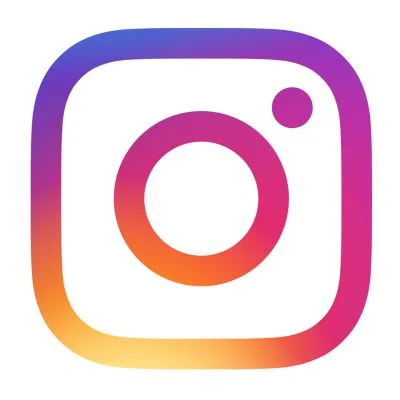 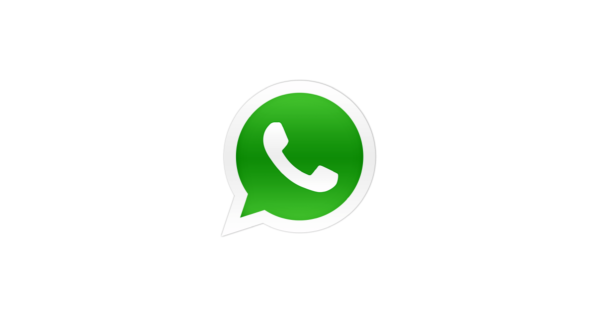